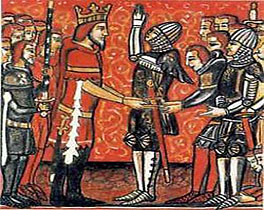 SREDNJOVJEKOVNO DRUŠTVO
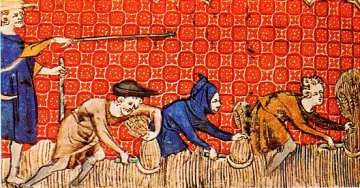 doseljeni novi narodi bili su na stupnju rodovsko –plemenske zajednice
gradovi propadaju (slabi obrt, trgovina, nestaje novac)
slobodni seljaci s malim posjedima propadaju i postaju zavisni seljaci – KMETOVI (imaju feudalne obveze
ZEMLJOPOSJEDNICI (FEUDALCI) su povlašteni jer ne plaćaju porez
Nastanak feudalnog društva
..............................................
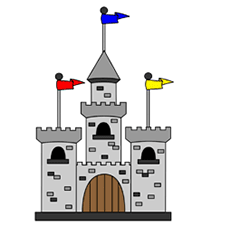 ....................
......................
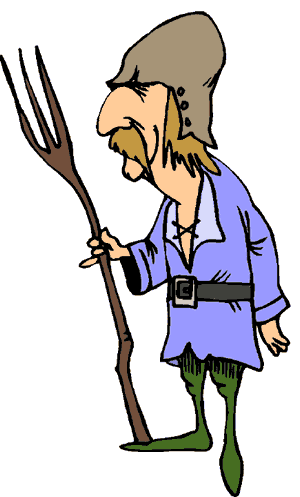 ...........................
.......................................
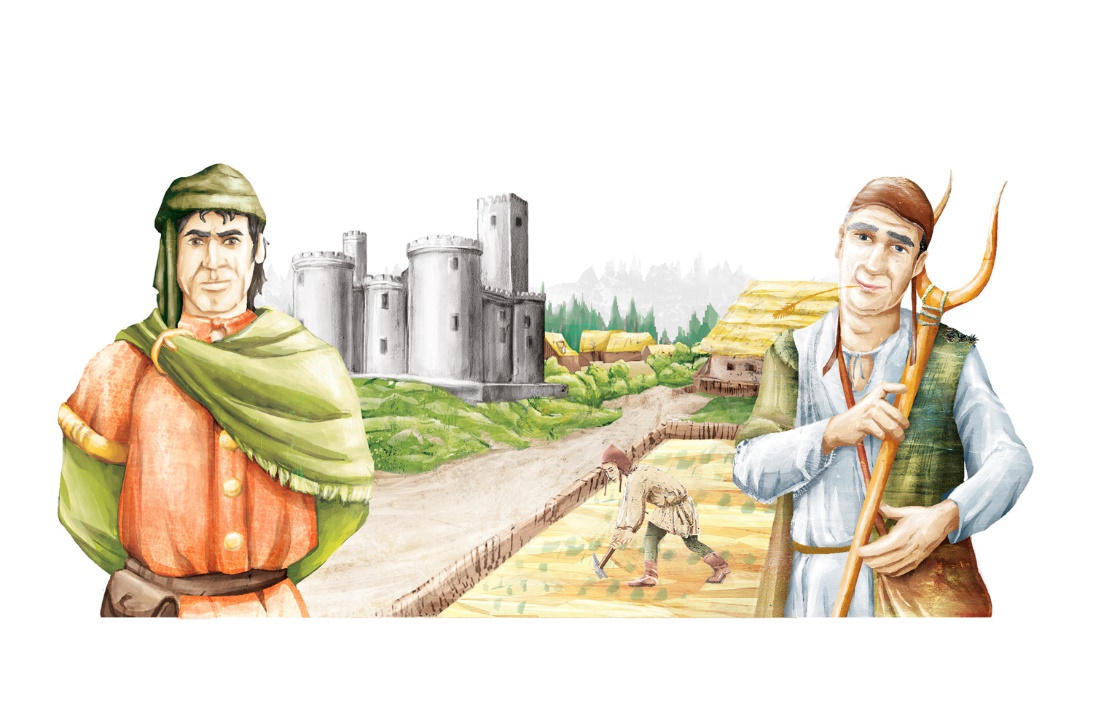 feud - zemljoposjed
feudalci – zemljoposjednici, vlastelini
kmet – zavisni obrađivač zemlje
alodij – manji dio posjeda na kojem živi vlastelin
selište – veći dio posjeda na kojem žive i rade kmetovi
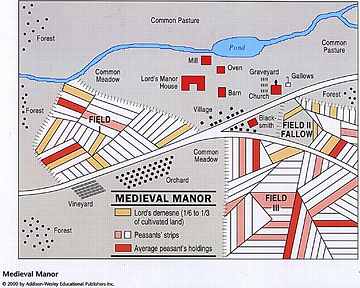 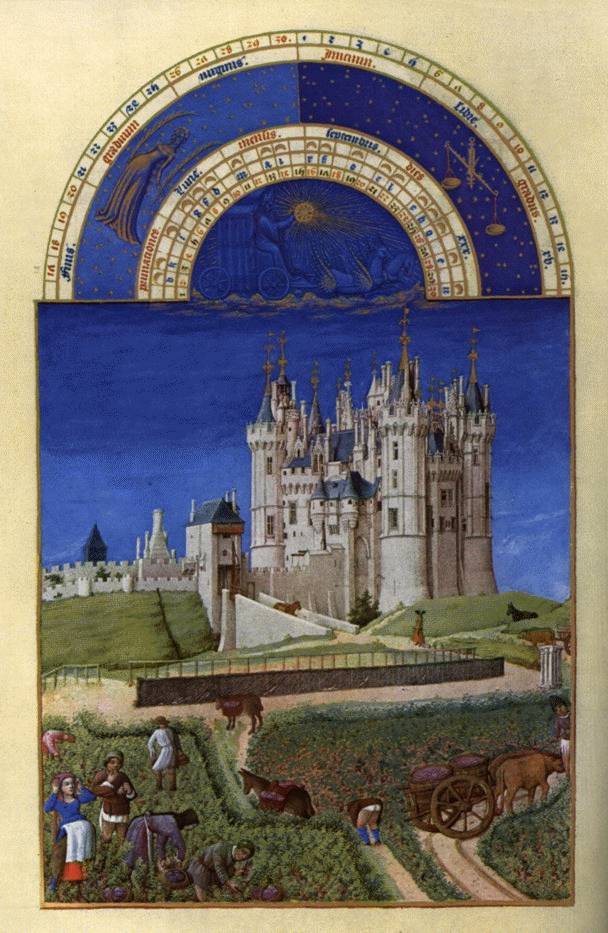 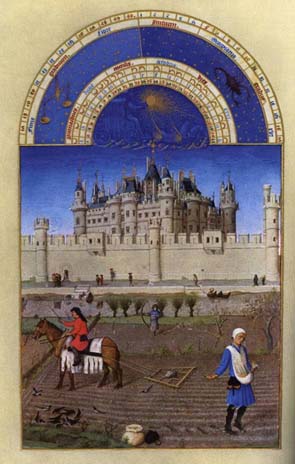 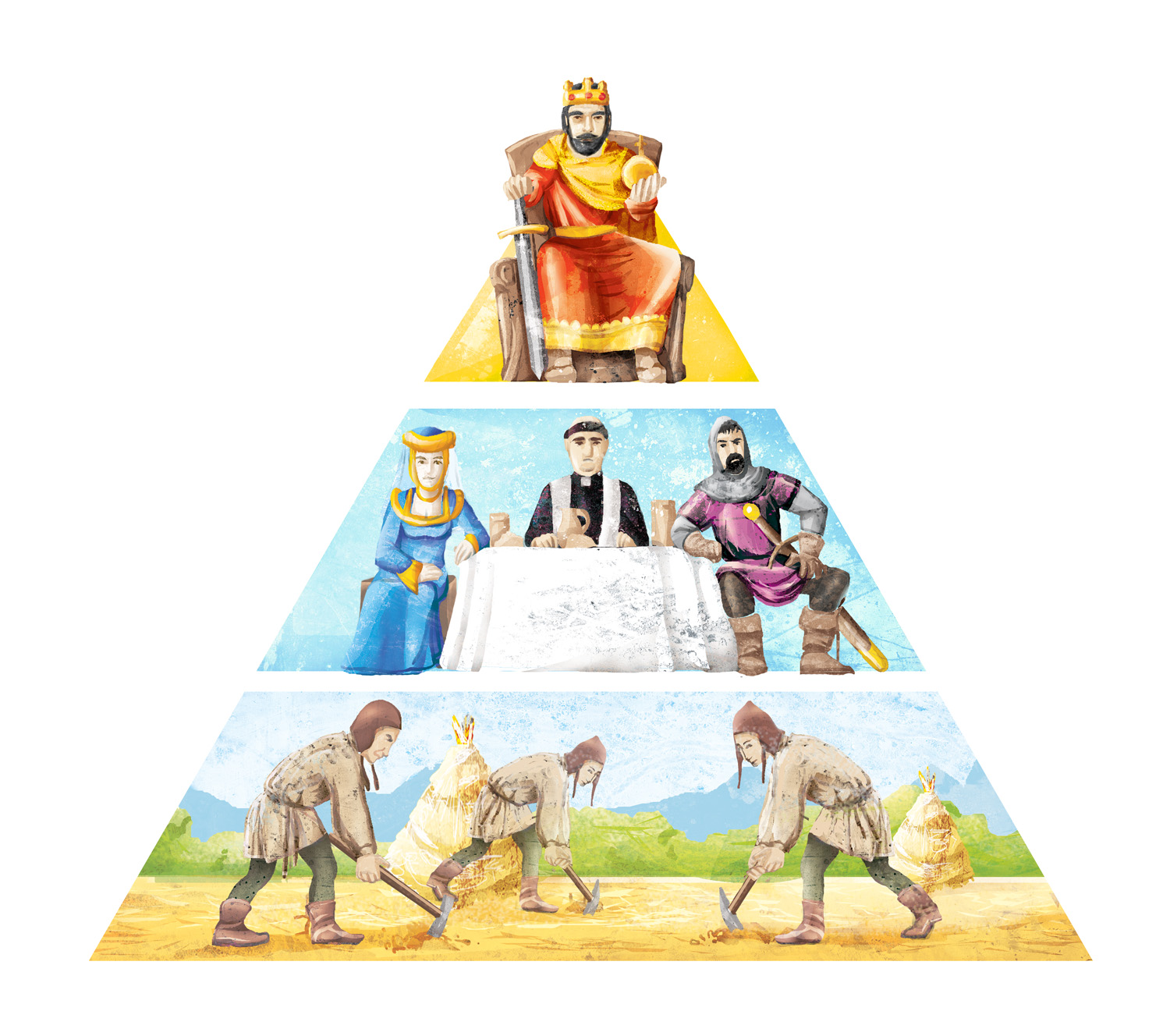 FEUDALNO DRUŠTVOFeud (zemlja) – mjerilo bogatstva i moći,  plaća za vojnu i drugu službu
najveći zemljoposjednik
KRALJ
} FEUDALCI , ne plaćaju porez
imaju feudalne obveze
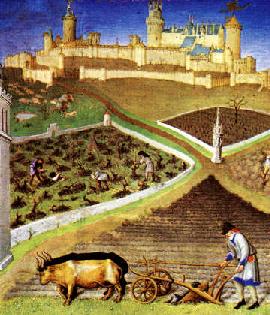 obveze kmetova:
obraditi svoju i feudalčevu zemlju – (radna renta ili tlaka)
platiti porez kralju
1/10 prihoda crkvi
1/9 prihoda feudalcu ( naturalna, a kasnije i novčana renta) 
izvanredni darovi feudalcu
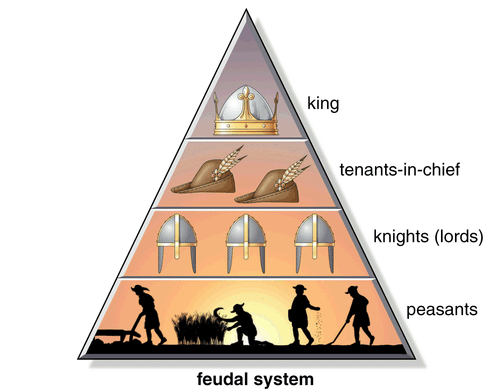 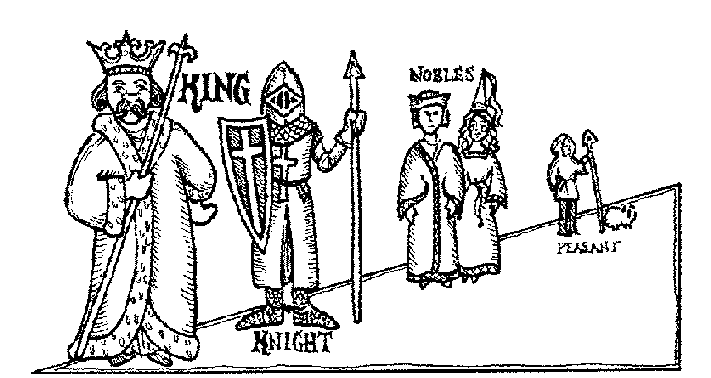 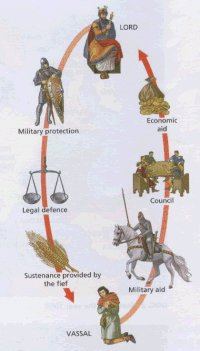 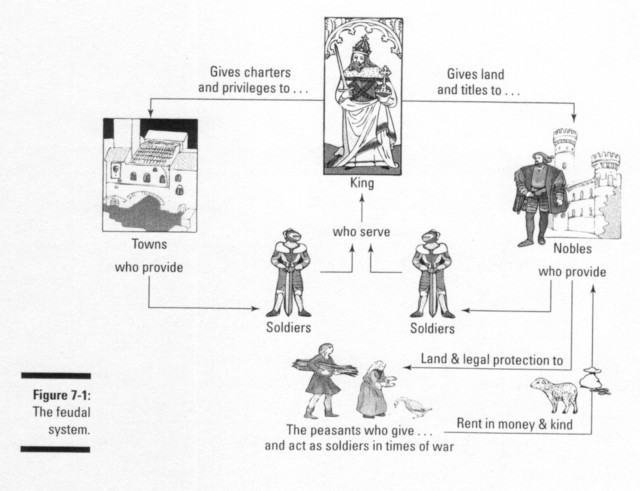 Seniori i vazali
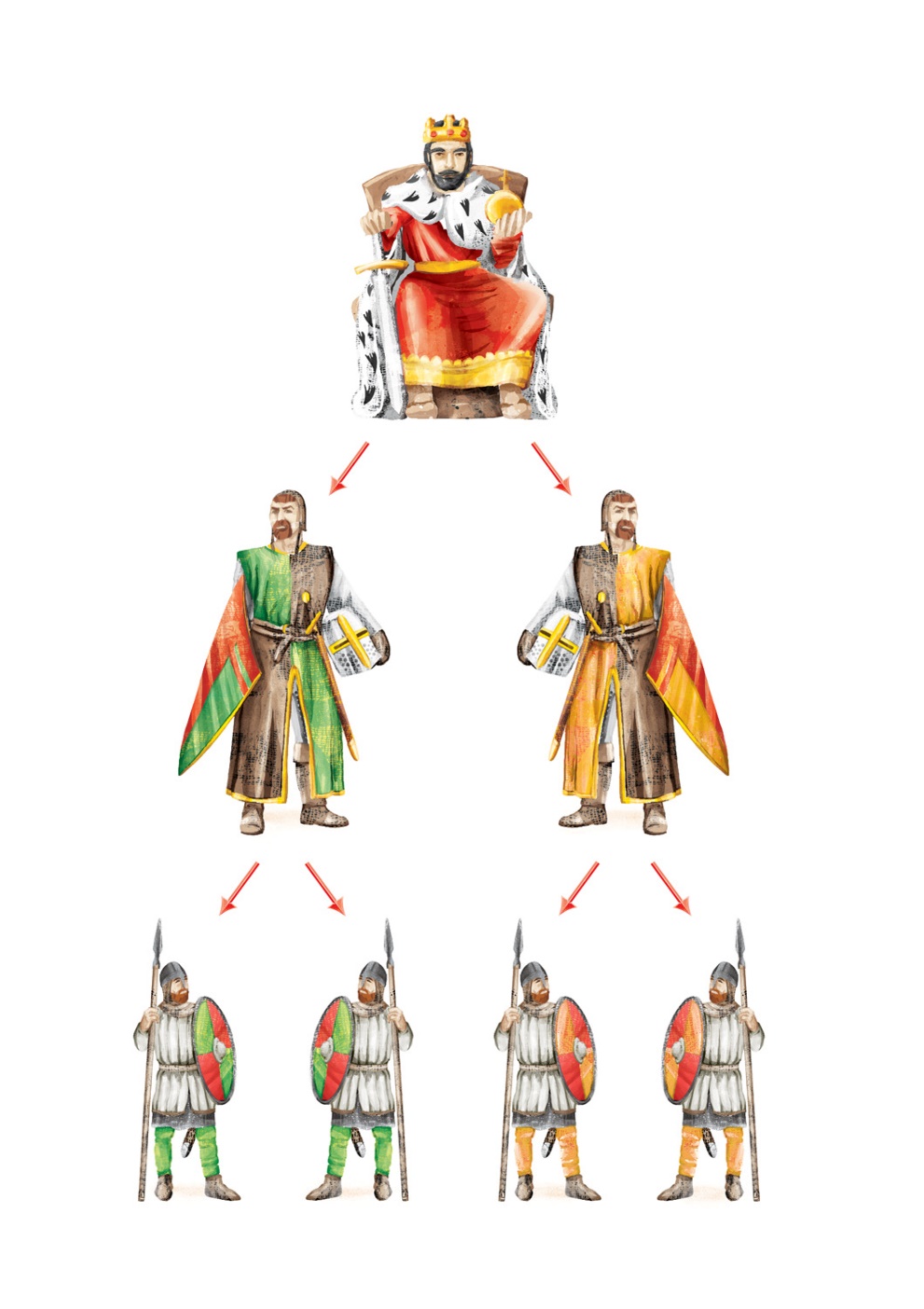 radi sigurnosti i zaštite ljudi se u određenoj mjeri odriču slobode, kmetovi, ali i plemići
niži plemići- VAZALI polagali su vazalsku prisegu vjernosti (vojna pomoć) višim plemićima - SENIORIMA u zamjenu za zaštitu i zemljoposjed
Feudalno društvo
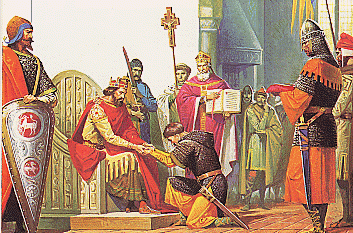 Pročitajte tekst u udžbeniku na stranici 20. i odgovorite na sljedeća pitanja:
Je li vazal mogao imati dva seniora?
Kakav je problem mogla izazvati situacija s dvojicom seniora?
Do kojih je problema mogla dovesti situacija kada kralj ima vazalni posjed u drugoj državi?
Zbog čega su vladari bili skloniji plaćenicima umjesto vazalima?
Vježba
Usporedi život na selu i u gradu
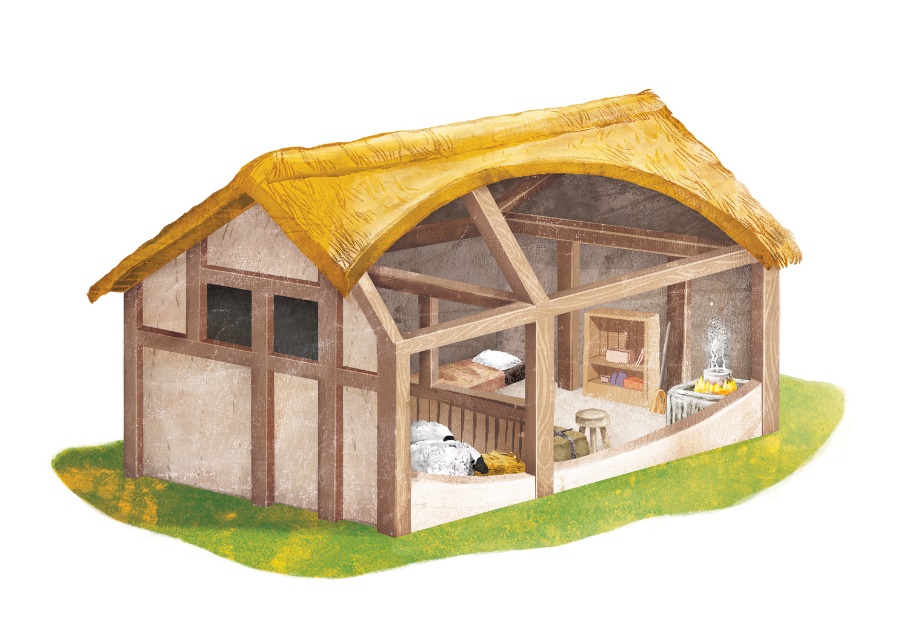 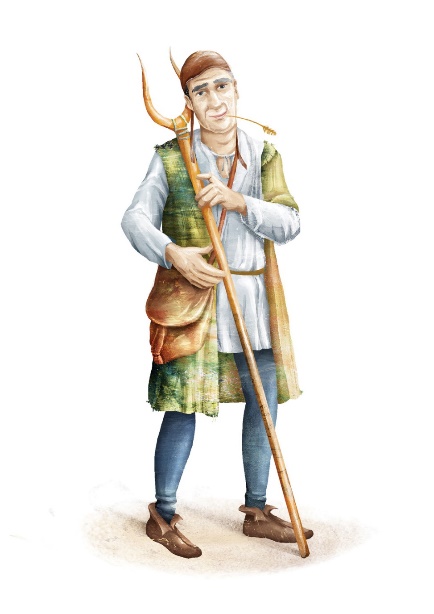 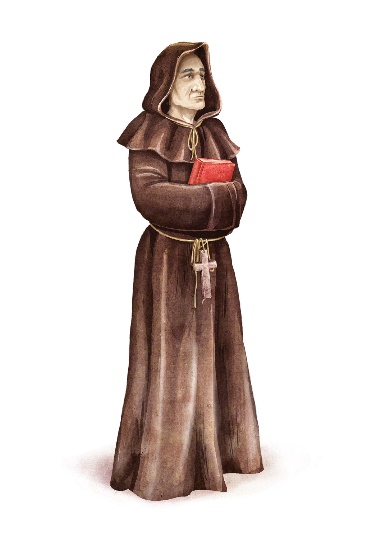 Srednjovjekovno selo
većina ljudi živjela je na selu, prizvodeći sve što im je bilo potrebno za život
vlastelinov dom – najveći i najbolje građen
crkva – dominira selom
kuće običnih seljaka – skromne i nehigijenske nastambe
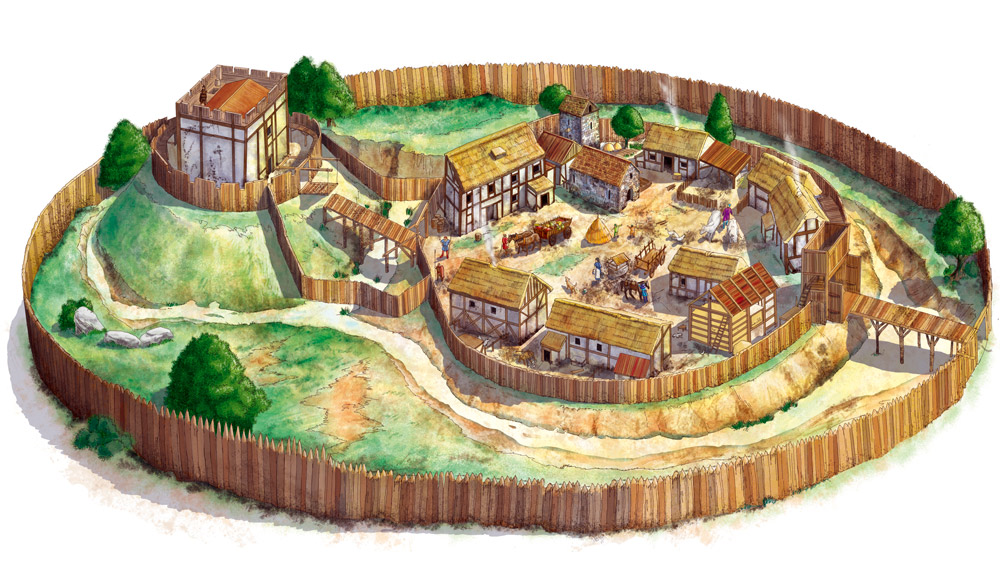 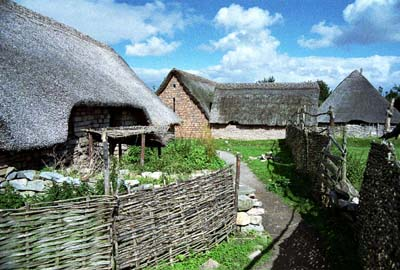 život na selu :
primitivno oruđe i alati, težak fizički rad
siromašna prehrana
epidemije gladi i bolesti
svećenik jedina pismena osoba
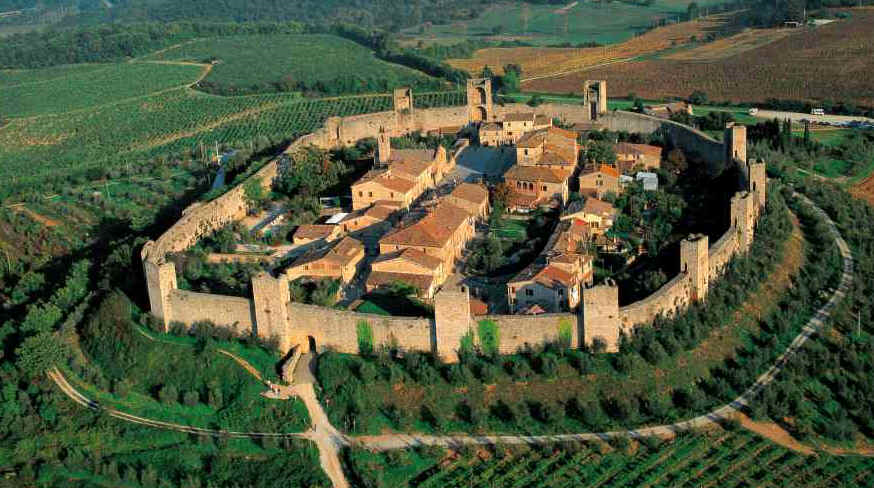 monteriggioni
Srednjovjekovni grad
gradovi se razvijaju uz trgovačke putove ili u blizini zamkova i tvrđava
 počeci obrta i trgovine
opasani zidinama 
uske nepravilne ulice
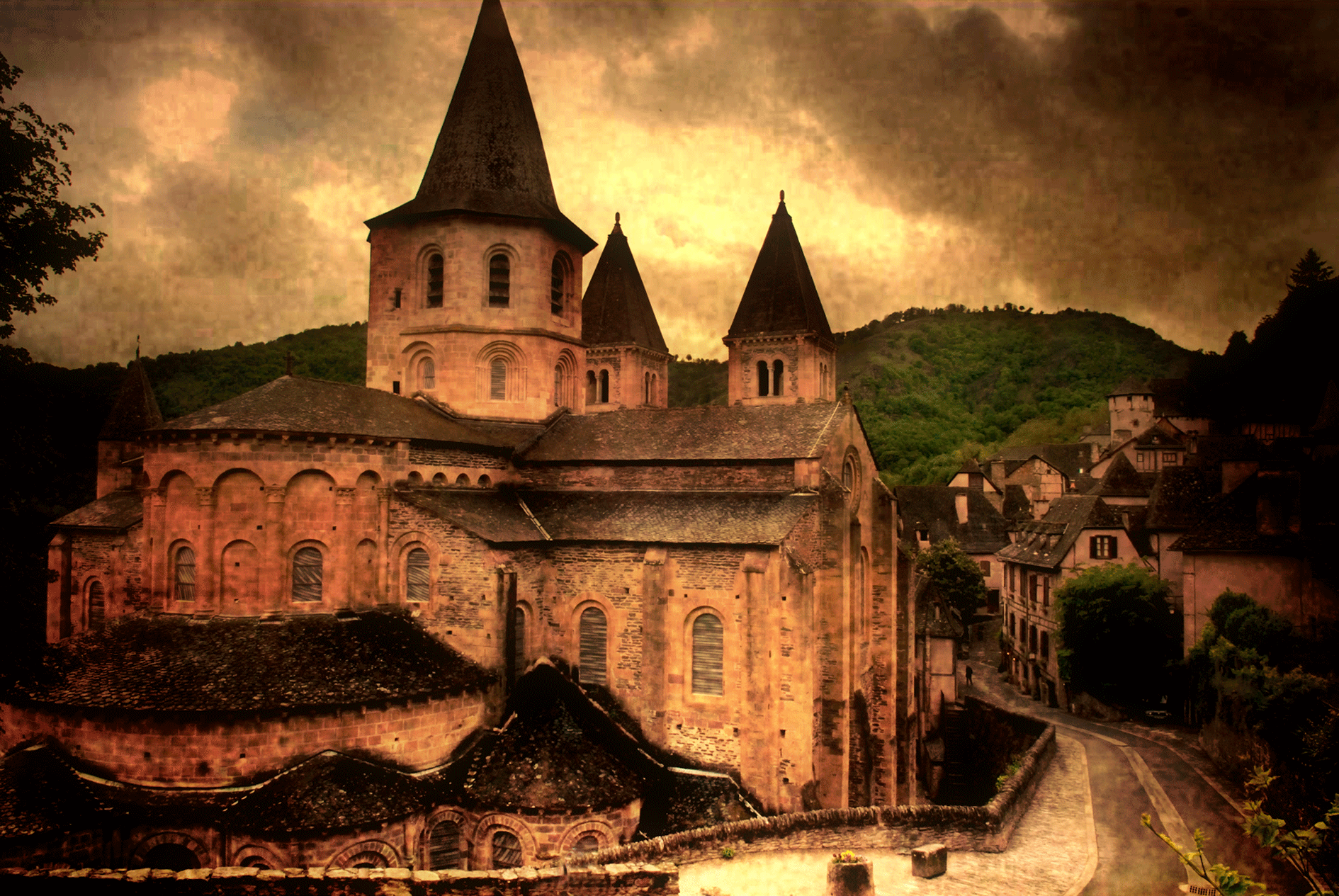 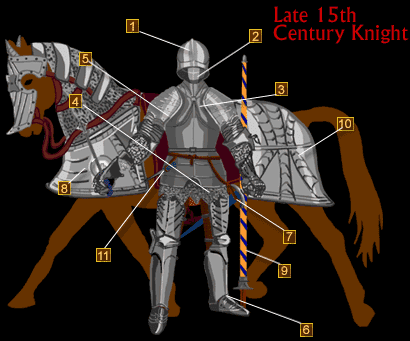 Vitezovi i viteška kultura
Vitez je u službi plemića – seniora 
Viteški kodeks časti
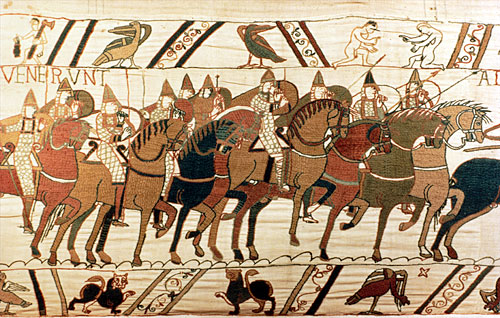 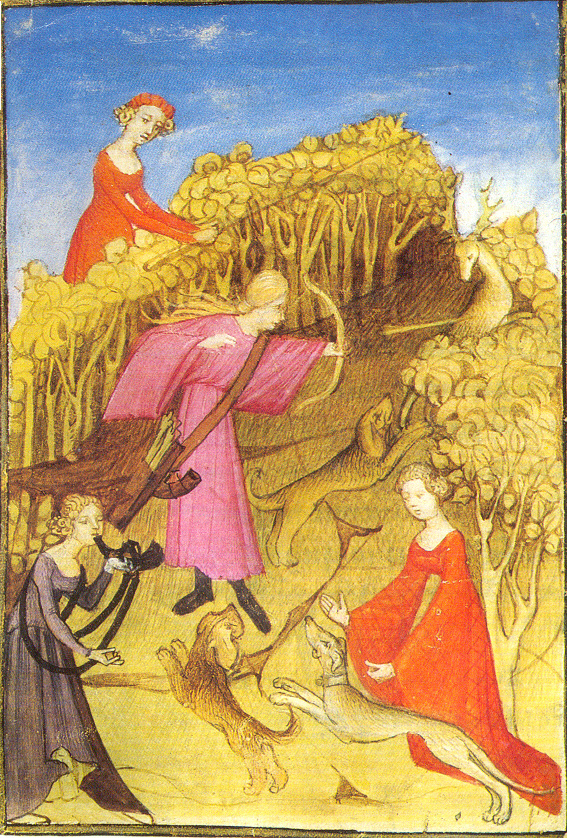 Položaj žena i djece
muško i vojničko društvo
žena ovisna o muškarcu (ocu, mužu, sinu)
ne može biti vlasnica zemlje
djeca teško rade na polju ili stupaju u vojnu službu
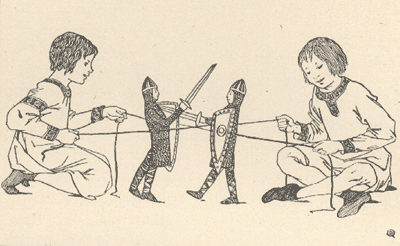 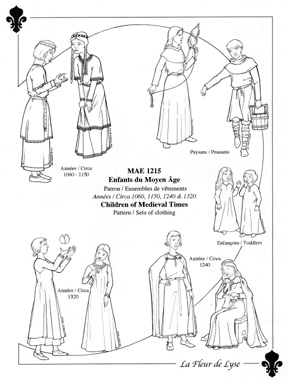 čitanje
Zakoni nisu pogodovali položaju žena

Žene se nisu smjele udati bez roditeljske privole 
Nisu smjele posjedovati vlastiti posao bez posebne dozvole
Nisu se smjele rastati od muža 
Nisu smjele imati nikakvu imovinu  osim ako su bile udovice
Nisu smjele naslijiediti zemlju svojih roditelja ako su im braća bila živa
Mnoge bogatije žene bile su udavane već kao tinejđerke
Odnos prema djeci uvelike se razlikovao od današnjeg
Djeca iz siromašnijih obitelji morala su teško raditi od najranijeg djetinjstva
Bila su tretirana kao odrasli u dobi od deset jedanaest
Djevojčice iz siromašnijih obitelji udavane su tek u dvadesetim godinama (trebala im je radana snaga)
Djevojke nisu mogle same izabrati ženika već se to određivalo u skladu s političkim i gospodarskim interesima obitelji
Nastojeći roditi muškarca žene su dobar dio života provodile u drugom stanju
Rađanje je bilo vrol opasno; 20 % trudnoća završavlo je smrću rodilje i to je bio najčešći uzrok smrtnosti žena
djecu bogatih obitelji odgajale su dojilje, dadilje
Životna dob žena na selu bila je 40 godina